МБДОУ «Детский сад комбинированного вида» № 234 город Краснодар
Никто не забыт, 
ничто не забыто
Воспитатель
Карпина Ольга Борисовна
2013 год
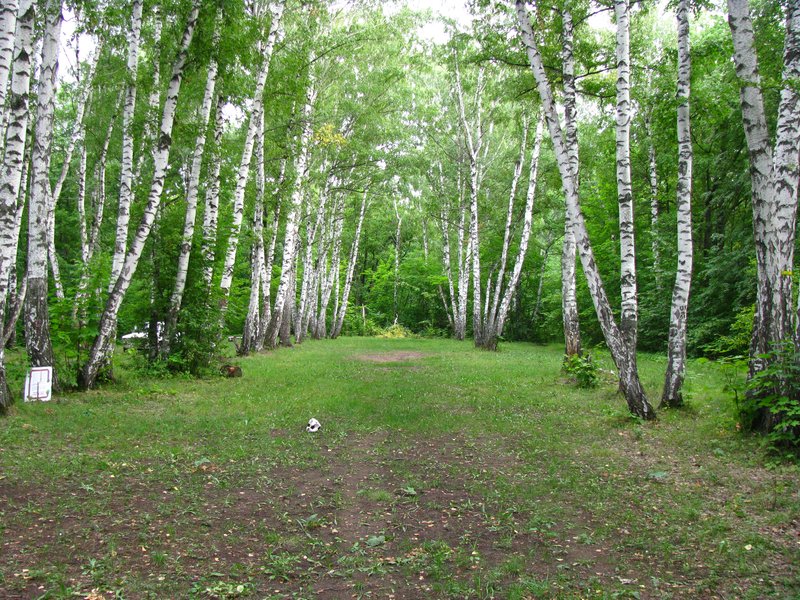 22 июня 1941 год  утро 4 часа
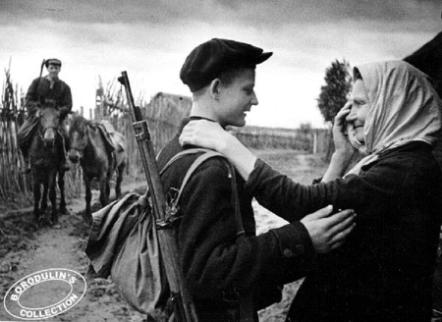 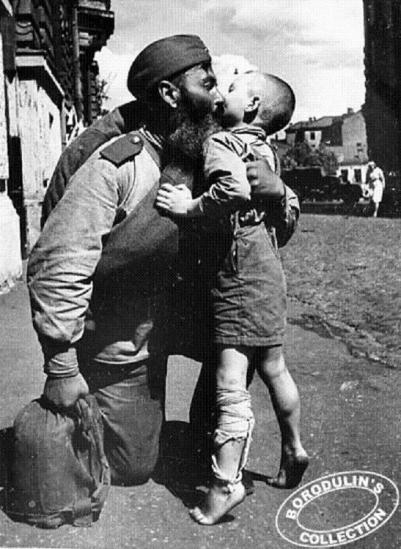 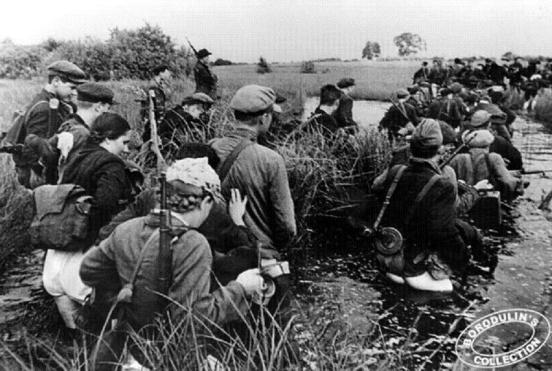 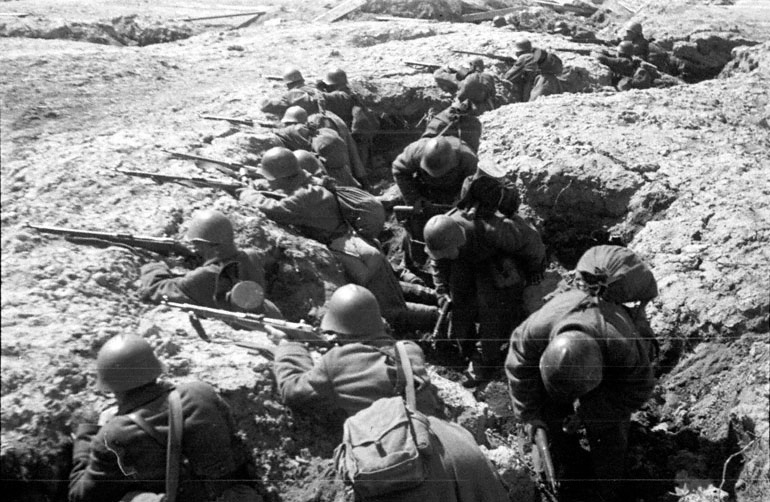 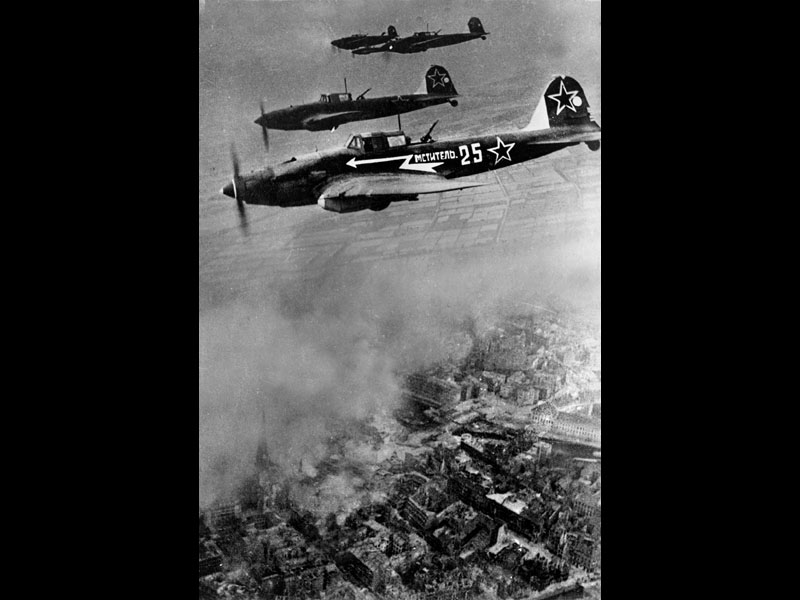 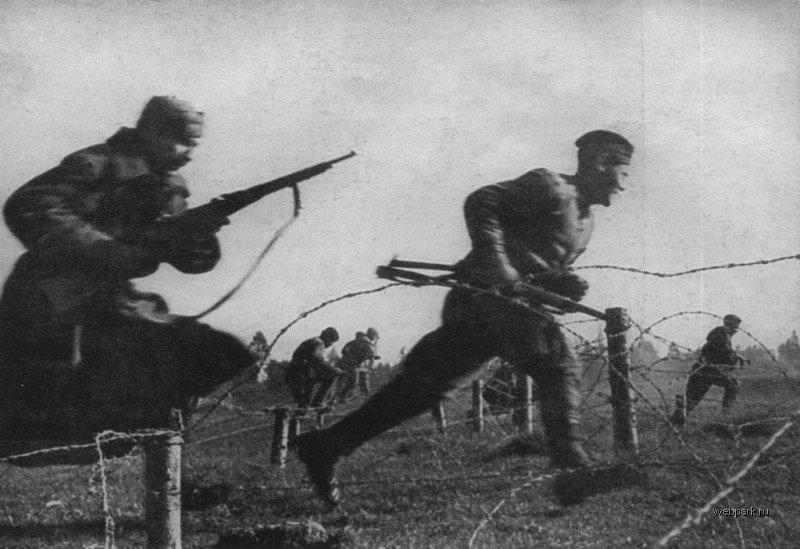 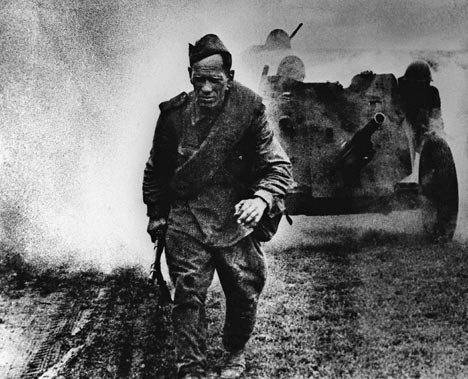 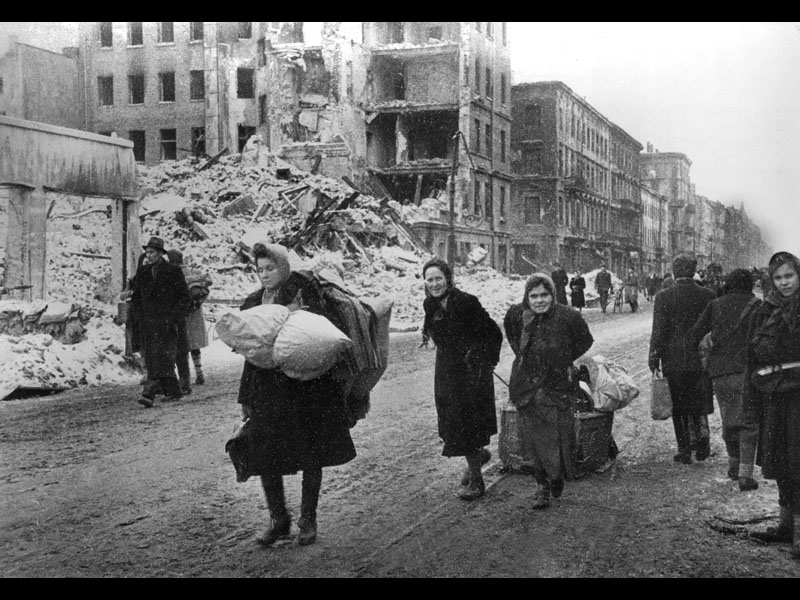 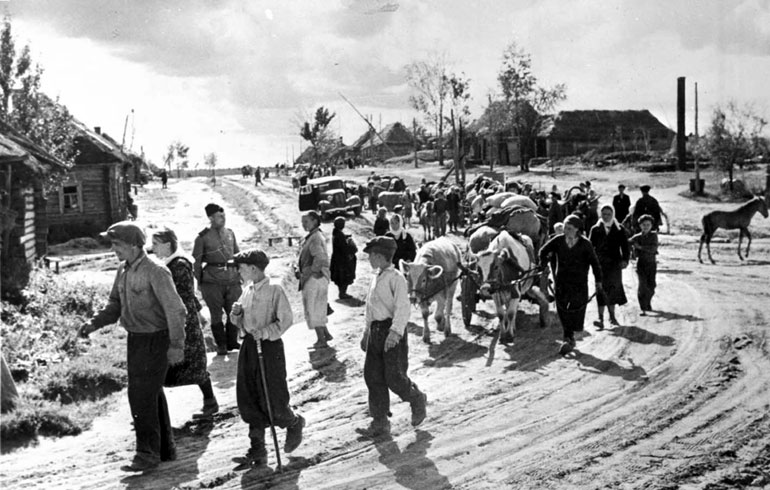 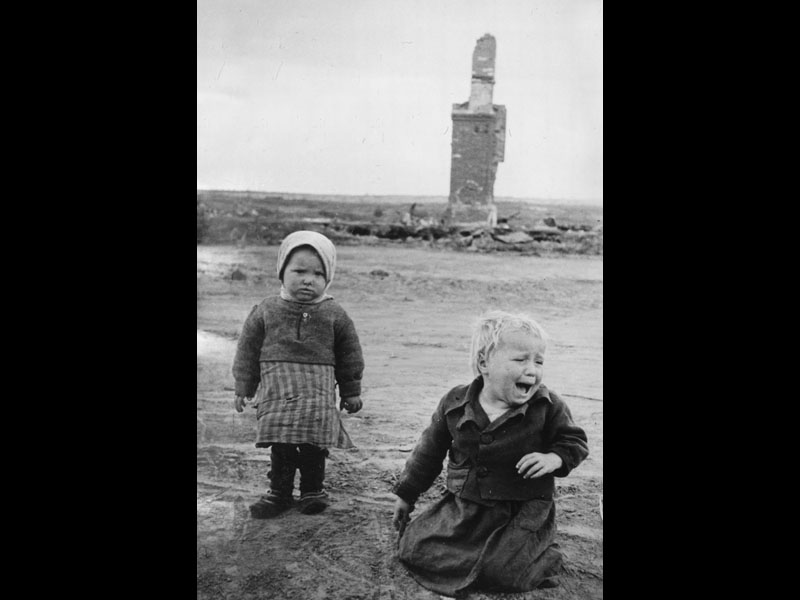 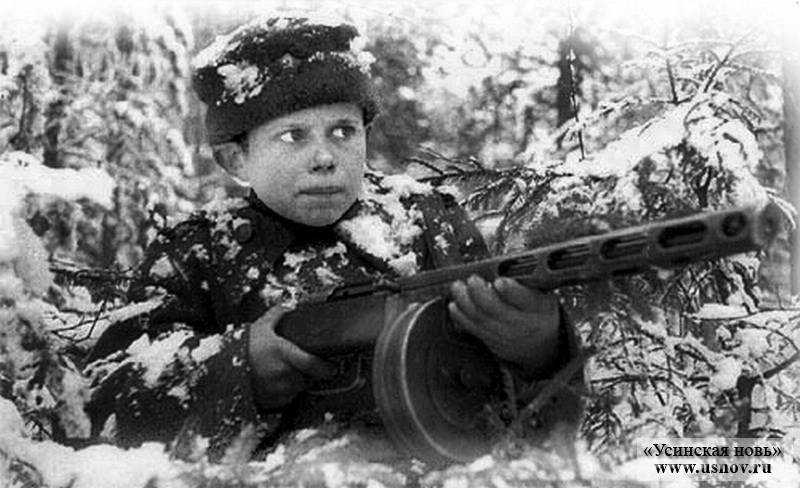 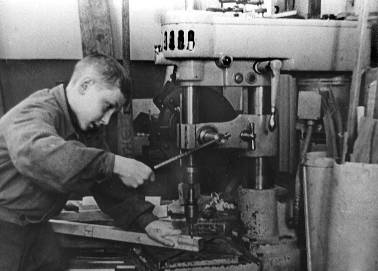 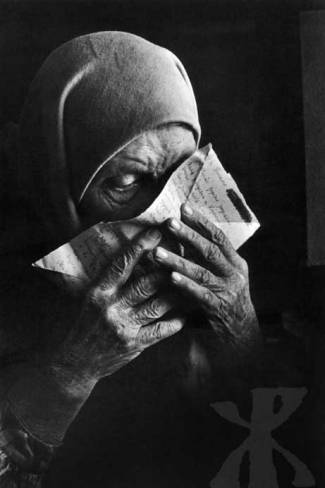 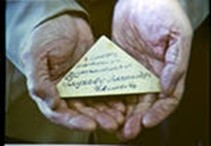 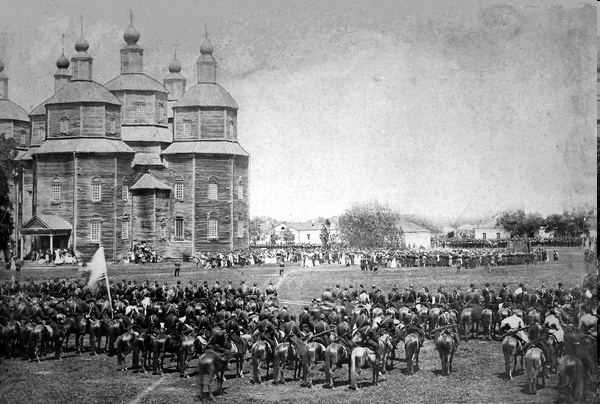 После оккупации. Нефтеперегонный завод в г. Краснодаре
Завод им. Седина в г. Краснодаре после оккупации
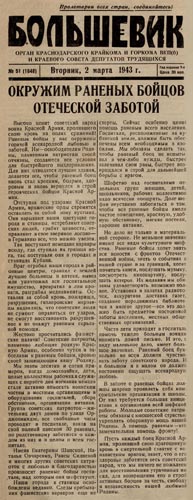 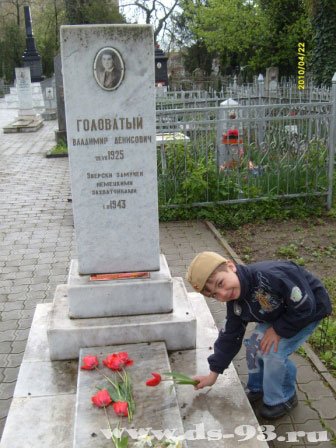 Игнатовы
Василий Грабин
Евдокия Давыдовна Берша́нская1913 —1982
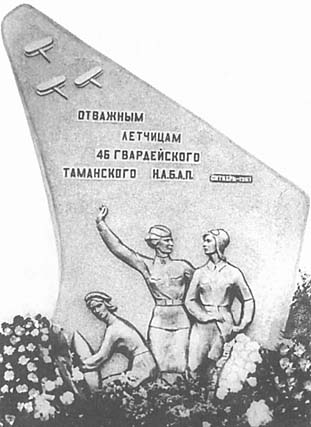 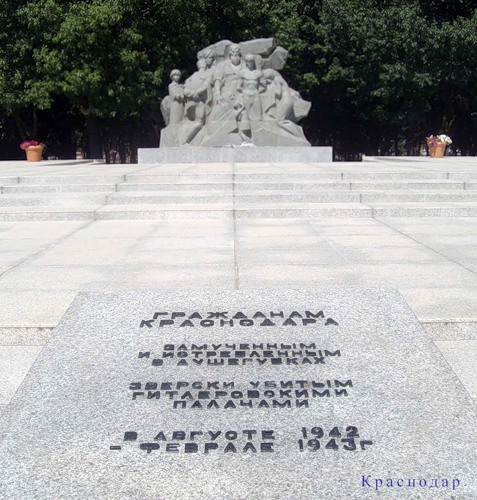 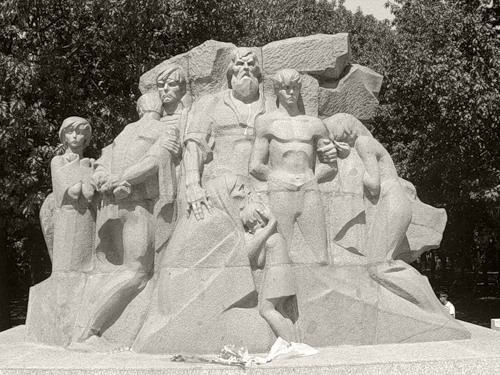 Мемориал жертвам фашистского террора
Памятник освободителям Краснодара от оккупации.
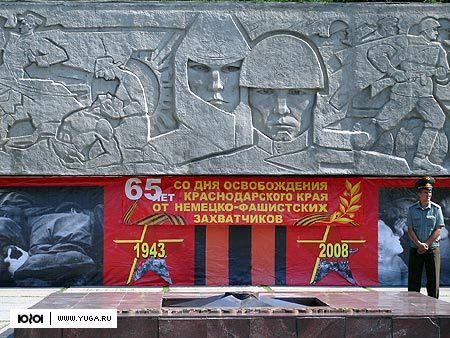 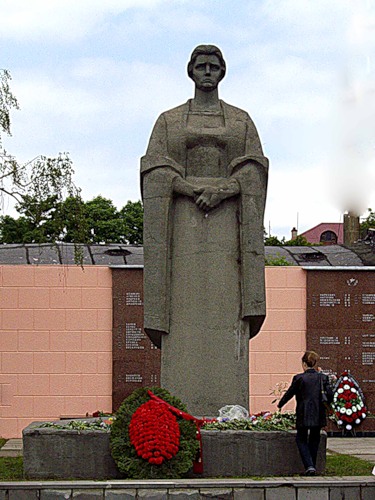 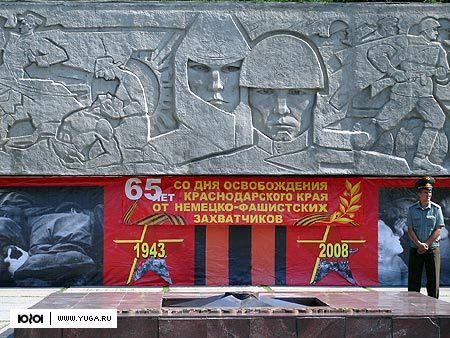 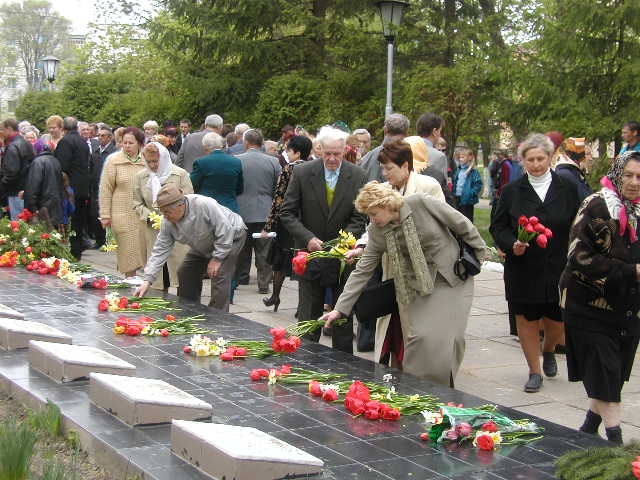 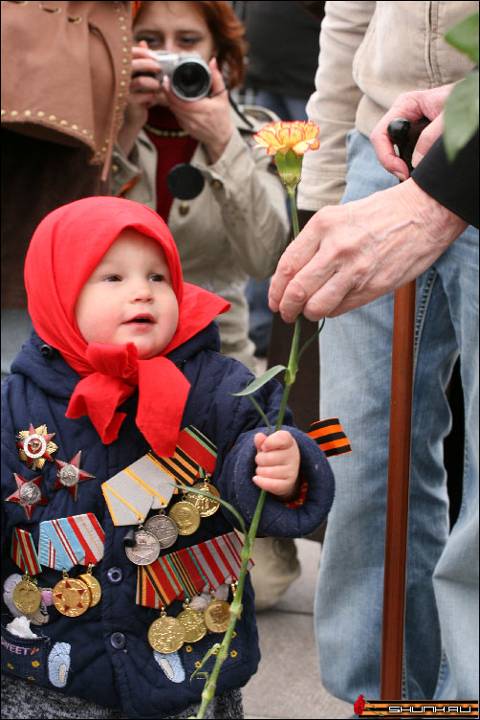 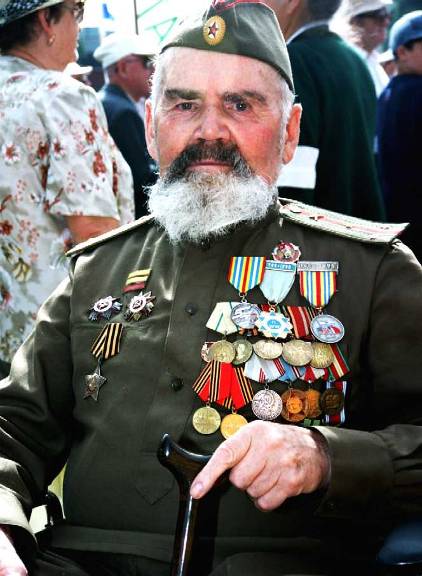 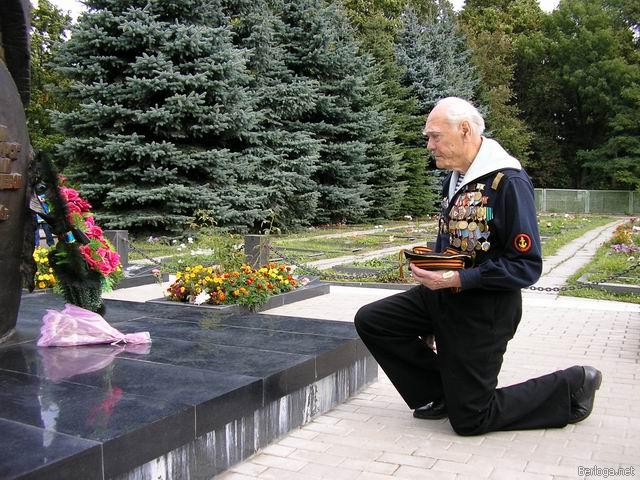 Люди. Покуда сердца стучатся, - помните!Какою ценой завоёвано счастье, - помните!